Leenwoorden
Werkboek, blz. 387-392
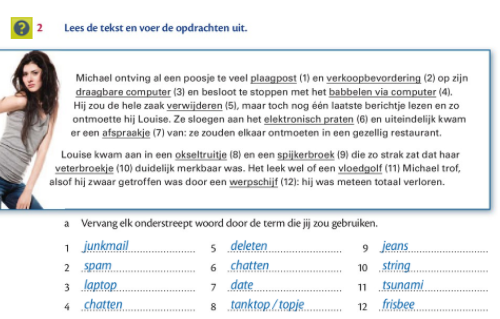 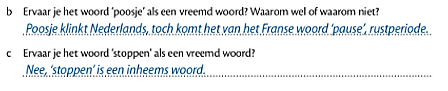 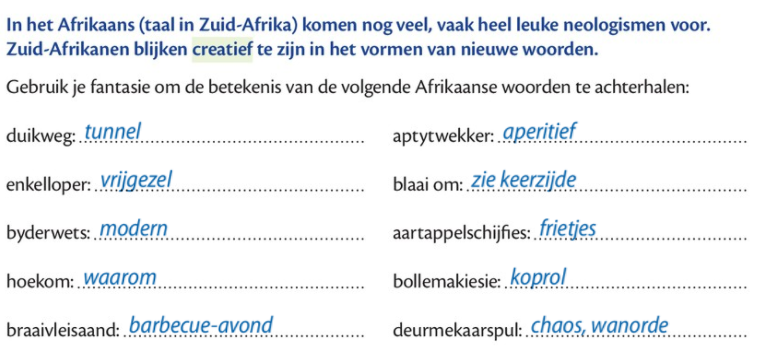 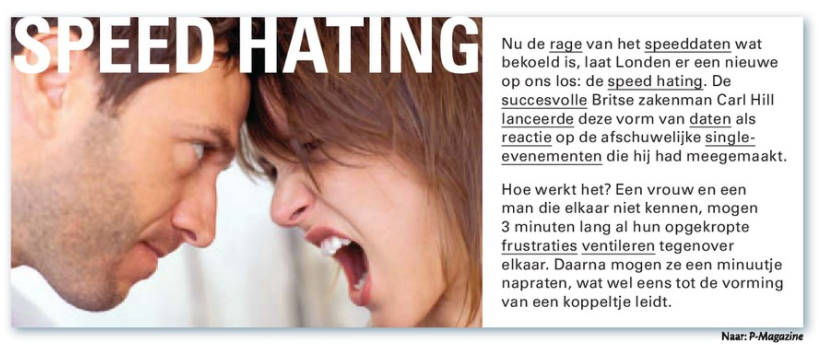 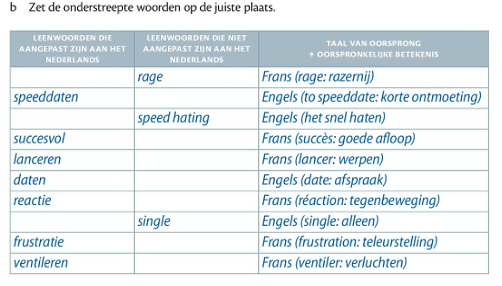 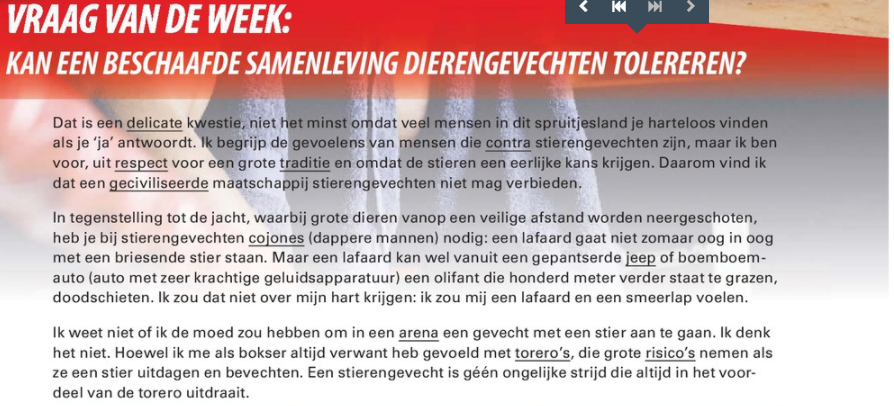 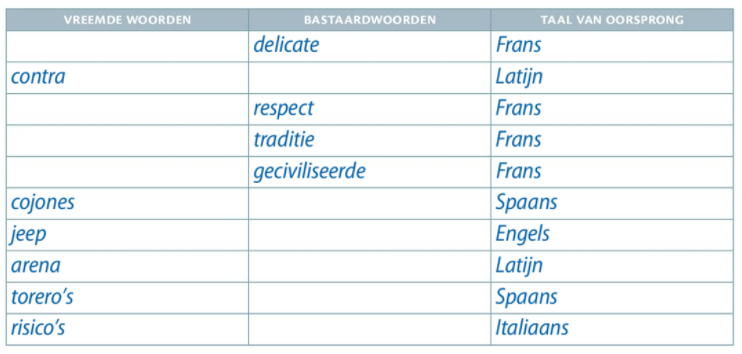